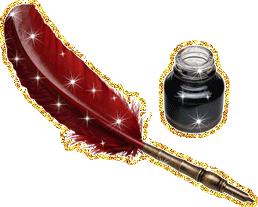 СОЦИАЛЬНЫЙ ПРОЕКТ
в ы п у с к  ш к о л ь н о й  г а з е т ы
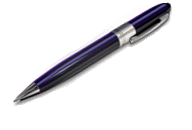 «ProШколу.ru».
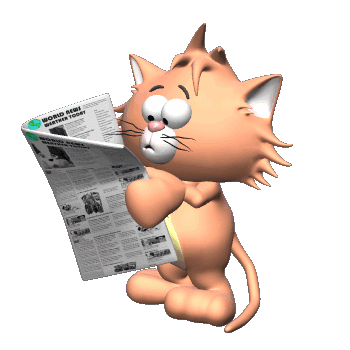 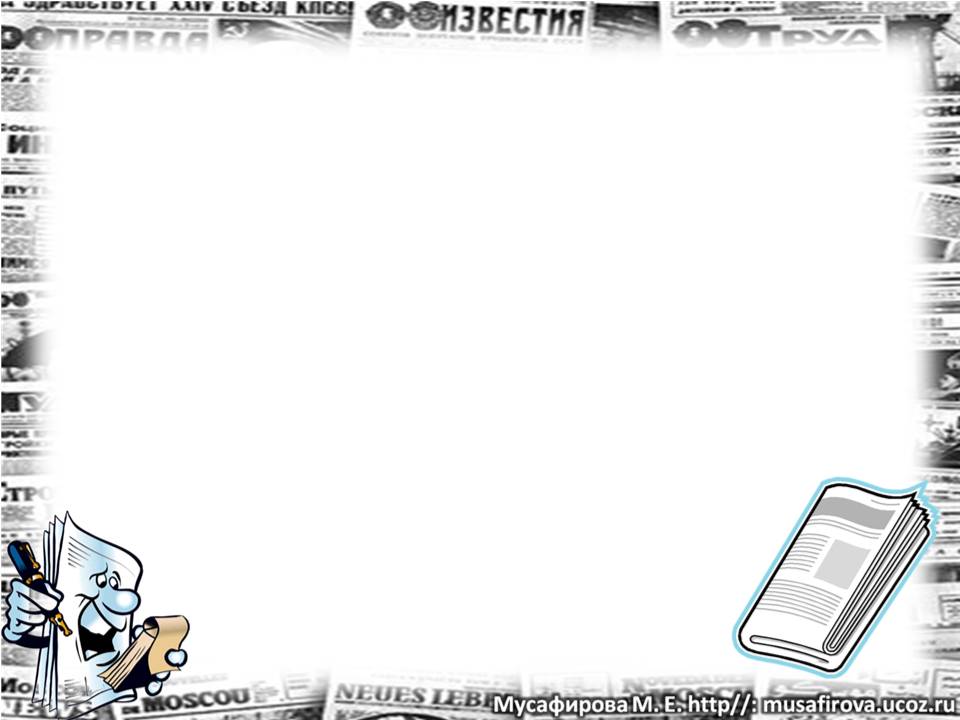 АКТУАЛЬНОСТЬ ПРОЕКТА
Объединение  в едином информационном пространстве всех участников образовательного процесса: учащихся, родителей, учителей и других работников школы.
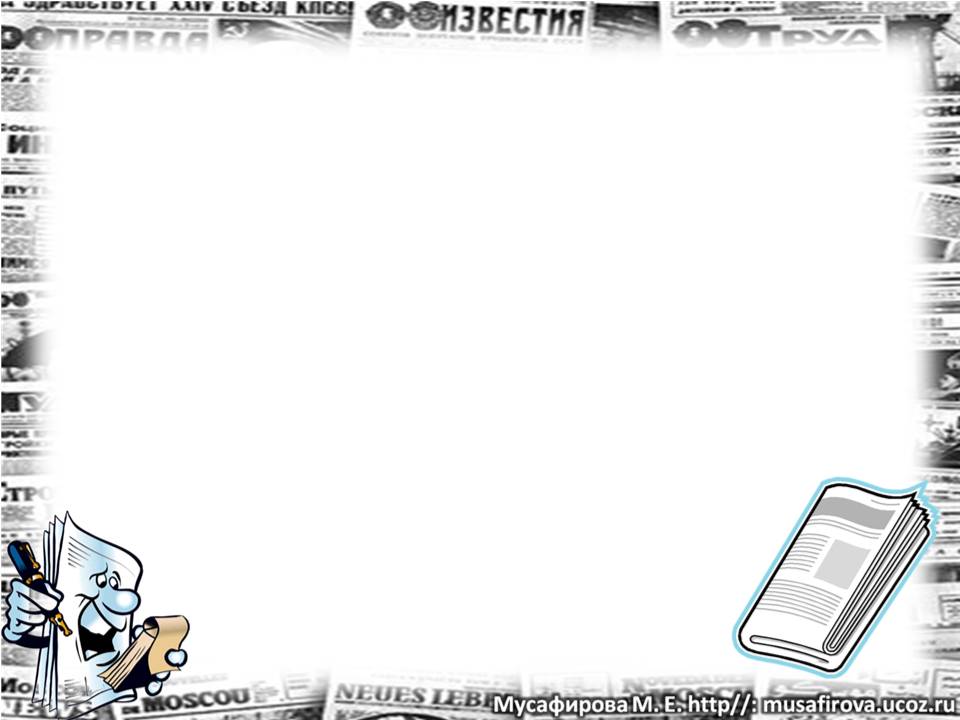 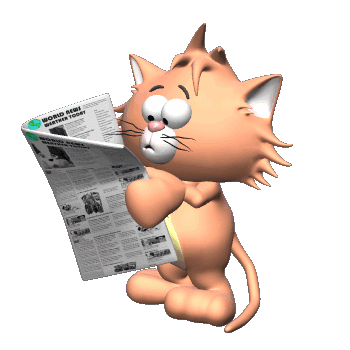 ЦЕЛЬ ПРОЕКТА:
Создать  живую, активно работающую информационную среду через издание школьной газеты.
ЗАДАЧИ ПРОЕКТА
1. Сформировать редакционную коллегию газеты, определиться с рубриками, тематикой и названием газеты.
2.  Информировать школьное сообщество о жизнедеятельности школы. 
Дать актуальную, интересную, полезную информацию для школьника в удобное время, в удобном месте.
3. Оформить страничку на сайте нашей школы  «ProШколу.ru».
4. Сотрудничество с другими печатными изданиями.
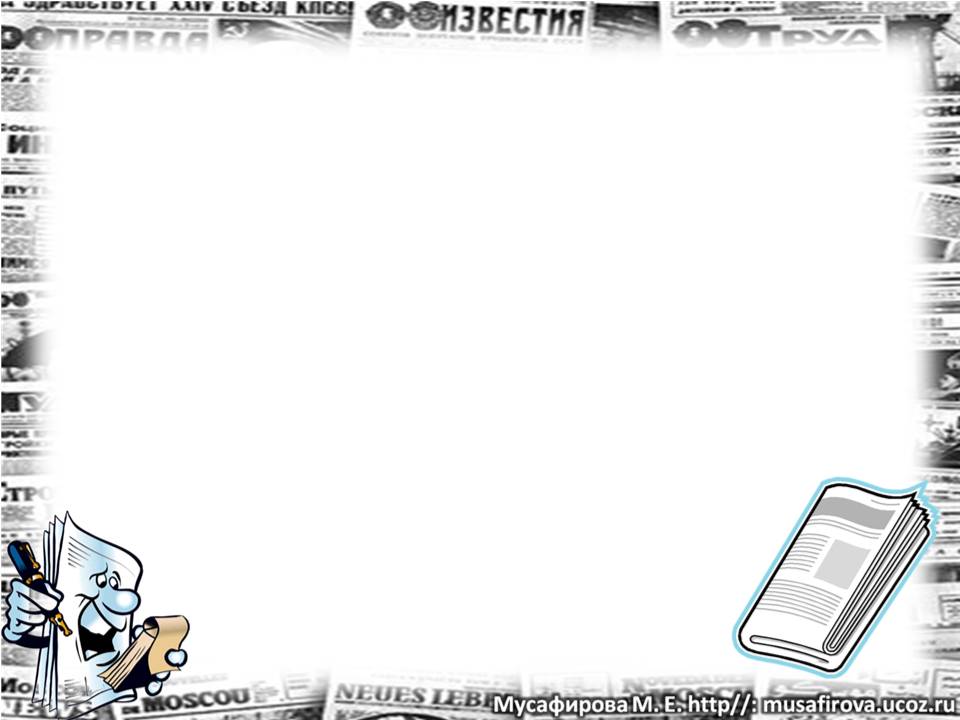 Участники проекта 9 А класс
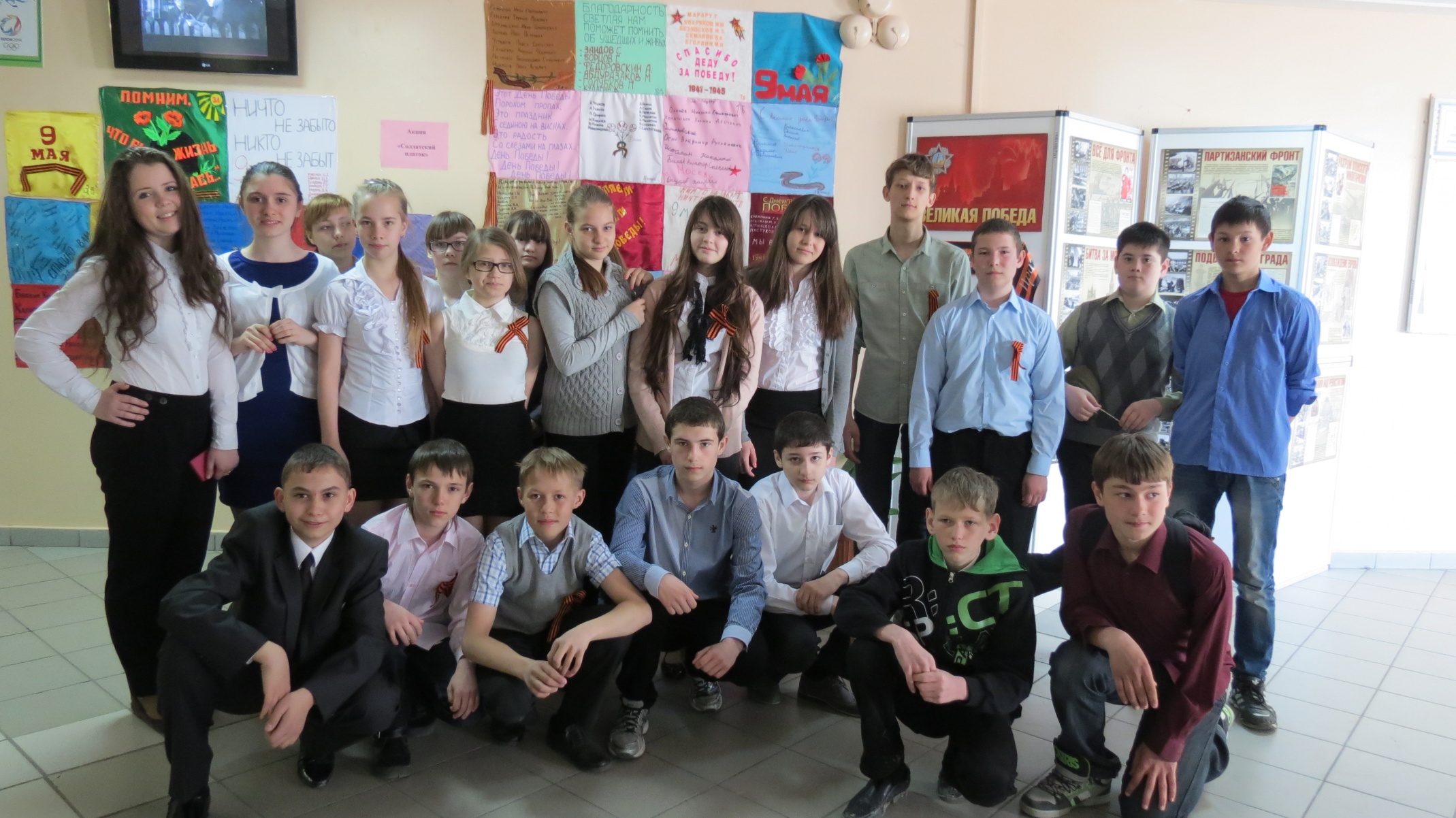 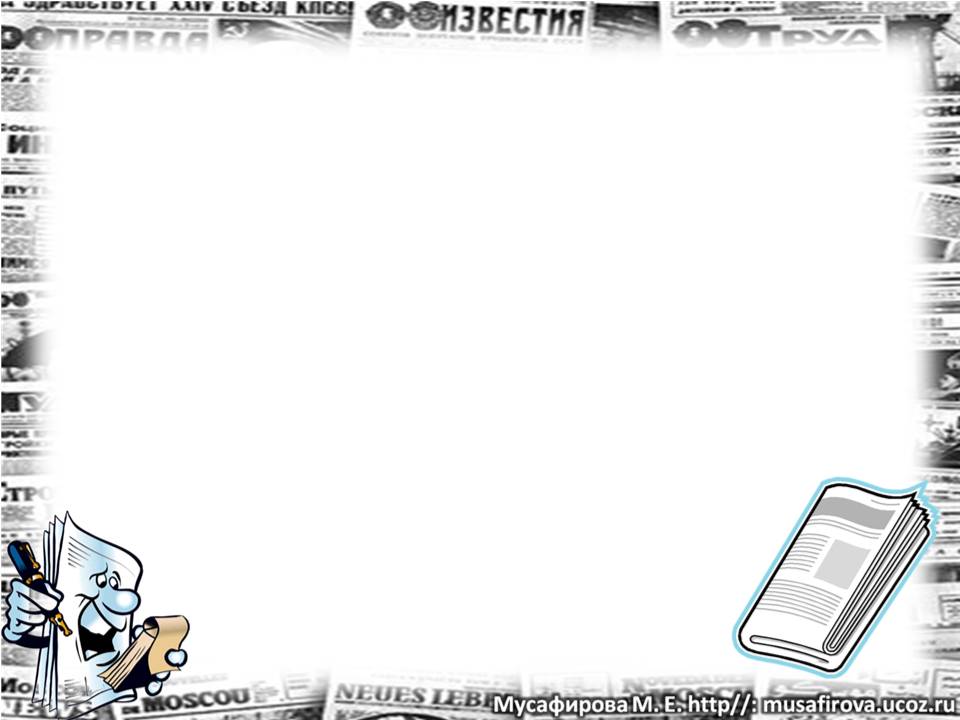 ЭТАПЫ РЕАЛИЗАЦИИ ПРОЕКТА
Создание  «министерство информации» из числа учащихся 9 А класса, изъявивших желание стать корреспондентами.
Организация выпуска газеты форматом А-4 объемом 4 страницы в цветном варианте. 
3. Первоначальный сбор и накопление информации, ее обработка,        набор текстов заметок и статей в программе Word
4. Определение основных информационных рубрик газеты. 
5.   Создание банка фотоматериалов со школьных мероприятий с использованием фотоаппарата и компьютера для их обработки.
6 Редакторская правка газетных материалов  ответственными за выпуск.
7. Распространение газеты среди школьников, родителей и        	учителей.
Бюджет проекта
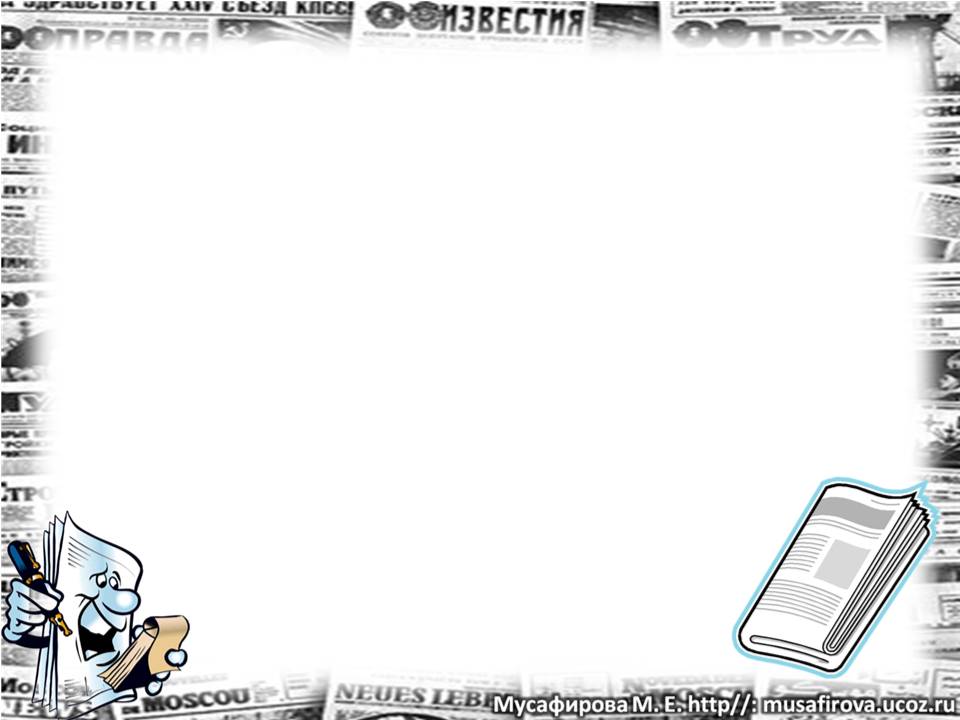 СОЦИАЛЬНЫЙ ПРОЕКТ
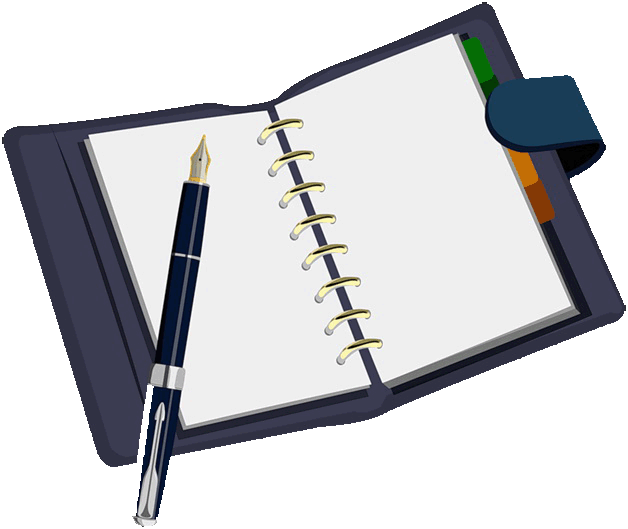 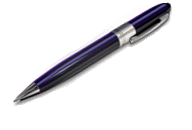